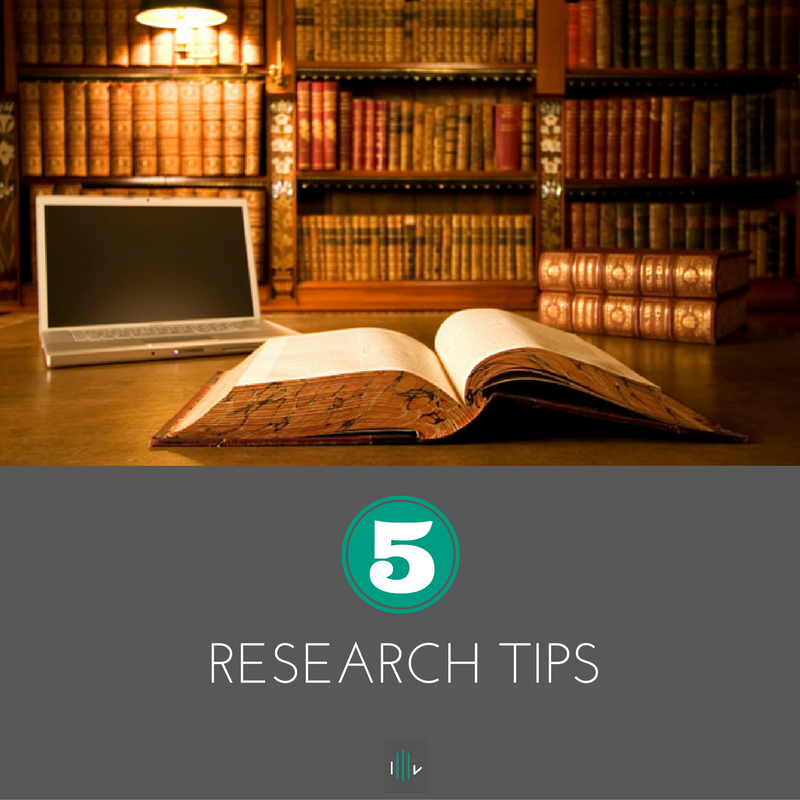 MATSATI.COM Teaching Ministry
Website: https://www.matsati.com YouTube Channel: https://www.youtube.com/user/MATSATI/
ישעיהו נו:ז-יב  / Isaiah 56:7-12
LIVE STREAM: 6:30 pm EST Thursday
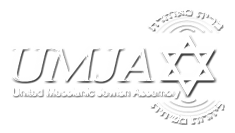 New Telegram Channel: Messianic Ministries
https://t.me/MessianicMinistries
Focus: The Way of Life - Following Yeshua the Messiah with an emphasis on walking in His footsteps according to the Torah
A Community
for Learning
Discuss the Scriptures, 
learn the languages, 
and fellowship
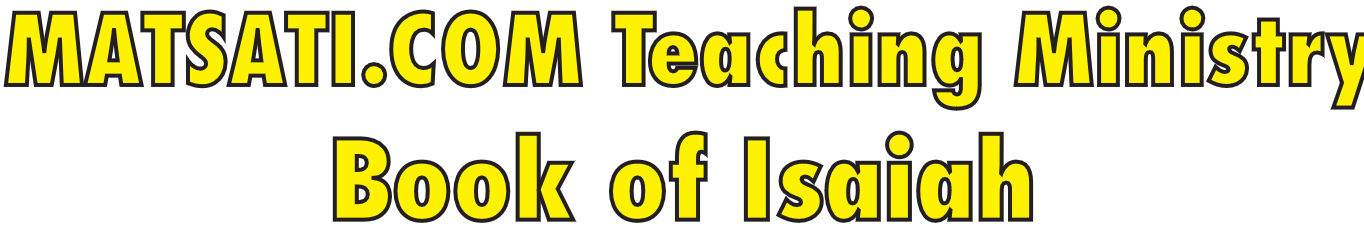 Isaiah 56:7-12
ישעיהו נו:ז-יב
Isaiah Speaks About Our Inability to Do 
Righteousness through a Series of 
Prophetic Rebukes
Isaiah / ישעיה
http://www.matsati.com
מבוא לישעיהו

Part 1
Isaiah / ישעיה
http://www.matsati.com
Isaiah 56:9-57:13: Overview and Introduction of the Theme

Isaiah 56:9-12: These verses begin with a call to the beasts of the field and forest to come and devour, symbolizing the impending judgment. The prophet then criticizes the watchmen (leaders) of Israel, describing them as blind, ignorant, and lazy. They are depicted as dogs that cannot bark, dreamers lying down, loving to slumber, and shepherds who have no understanding. These leaders are portrayed as self-serving, seeking their own gain and indulging in excess, rather than fulfilling their responsibilities to guide and protect the people.
Isaiah 57:1-2: In these verses, the righteous perish, and no one takes it to heart; devout people are taken away, and no one understands. The passage suggests that the righteous are being removed from the impending judgment, finding peace in death, while the rest of the people remain oblivious to their own moral decline.
Isaiah 57:3-13: The focus shifts to the idolatrous practices of the people, characterized as "sons of a sorceress" and "offspring of an adulterer and a prostitute." The prophet denounced their participation in pagan rituals, such as sacrificing children in the valleys and worshiping idols under trees and on high hills. These passages emphasize the futility and destructiveness of their actions, highlighting their infidelity to God and their reliance on false gods. Isaiah addresses the foreign nations, including the Egyptians and the Assyrians, condemning their idolatry and false security. In verse 13, the prophet speaks of the people's reliance on their idols, which are ultimately unable to provide righteousness or salvation.
Isaiah / ישעיה
http://www.matsati.com
Key Points on the Significance of this Concept

Moral and Spiritual Failures of Leaders and People:
Futility of Human Efforts:
Need for Divine Intervention:
Contrast Between Human Failings and Divine Righteousness:
Invitation to Repentance and Renewal:
Isaiah / ישעיה
http://www.matsati.com
ספר ישעיה

Part 2
Isaiah / ישעיה
http://www.matsati.com
﻿ספר ישעיה פרק נו
﻿ז   וַהֲבִיאוֹתִים אֶל-הַר קָדְשִׁי וְשִֹמַּחְתִּים בְּבֵית תְּפִלָּתִי עוֹלֹתֵיהֶם וְזִבְחֵיהֶם לְרָצוֹן עַל-מִזְבְּחִי כִּי בֵיתִי בֵּית-תְּפִלָּה יִקָּרֵא לְכָל-הָעַמִּים: ח   נְאֻם אֲדֹנָי יְהֶוִֹה מְקַבֵּץ נִדְחֵי יִשְֹרָאֵל עוֹד אֲקַבֵּץ עָלָיו לְנִקְבָּצָיו: ט   כֹּל חַיְתוֹ שָֹדָי אֵתָיוּ לֶאֱכֹל כָּל-חַיְתוֹ בַּיָּעַר:       י    צֹפָו [צֹפָיו] עִוְרִים כֻּלָּם לֹא יָדָעוּ כֻּלָּם כְּלָבִים אִלְּמִים לֹא יוּכְלוּ לִנְבֹּחַ הֹזִים שֹׁכְבִים אֹהֲבֵי לָנוּם: יא   וְהַכְּלָבִים עַזֵּי-נֶפֶשׁ לֹא יָדְעוּ שָֹבְעָה וְהֵמָּה רֹעִים לֹא יָדְעוּ הָבִין כֻּלָּם לְדַרְכָּם פָּנוּ אִישׁ לְבִצְעוֹ מִקָּצֵהוּ: יב   אֵתָיוּ אֶקְחָה-יַיִן וְנִסְבְּאָה שֵׁכָר וְהָיָה כָזֶה יוֹם מָחָר גָּדוֹל יֶתֶר מְאֹד:
Isaiah / ישעיה
http://www.matsati.com
Rabbinic Literature
ספרות רבנית

Part 3
Isaiah / ישעיה
http://www.matsati.com
Targum Jonathan son of Uziel Isaiah 56:7-12
56:7 Even them will I bring to my holy mountain, and make them joyful in my house of prayer: their burnt offerings and their holy sacrifices shall be offered up with acceptance upon mine altar; for the house of my sanctuary shall be called an house of prayer for all people. 56:8 The Lord God, who will gather together the scattered ones of Israel, saith, I will again gather their captivity, by collecting them together. 56:9 All the kings of the nations, who are assembled together to oppress thee, O Jerusalem, shall be cast down in the midst of thee; they shall be for food to the beasts of the field, the beasts of the forest shall be satisfied with them. 56:10 Their watchmen are blind: they know nothing, all of them are dumb dogs, they are not able to bark, they are slumbering, they lie down, they love to sleep. 56:11 Yea, they are greedy dogs, they know not how to be satisfied; they are evildoers, they know not how to become wise: all of them go their own way, to rob the treasures of Israel. 56:12 Come ye, say they, We will fetch wine, and we will be inebriated with old wine, and to-morrow our banquet shall be better than to-day, great, very great. (TgJ)
Isaiah / ישעיה
http://www.matsati.com
Isaiah / ישעיה
http://www.matsati.com
Isaiah 56:7
Hebrew Text: “For My house shall be called a house of prayer for all peoples.”
Targum Jonathan: “For My house shall be called the house of My prayer for all peoples.”
Difference: The Hebrew usesבֵּית תְּפִלָּה  (house of prayer), while the Aramaicבֵית צְלוֹותִי  (house of My prayer) emphasizes God's ownership of the prayer. This could imply a more personal relationship between God and the worshippers, highlighting the divine aspect of prayer.
Isaiah 56:8
Hebrew Text: “The Lord GOD, who gathers the dispersed of Israel, declares, ‘Yet others I will gather to them, to those already gathered.’”
Targum Jonathan: “The Lord GOD, who will gather the scattered of Israel, declares, ‘I will still gather more to him, besides those already gathered.’”
Difference: The Hebrew emphasizes the gathering of "dispersed"מְבוּזָרֵי יִשְׂרָאֵל,  while the Aramaic uses "scattered"מְבֻדְרֵי יִשׂרָאֵל.  Both terms suggest dispersion, but "scattered" might imply a more active role of God in regathering. Additionally, the Aramaic "more to him"לְכַנָשָא יָתְהֹון  suggests an ongoing process of gathering.
Isaiah / ישעיה
http://www.matsati.com
Isaiah / ישעיה
http://www.matsati.com
Isaiah 56:10
Hebrew Text: “His watchmen are blind; they are all without knowledge; they are all silent dogs; they cannot bark, dreaming, lying down, loving to slumber.”
Targum Jonathan: “Their watchmen are blind, they all lack understanding; they are all mute dogs; they cannot bark, dreaming, lying down, loving to slumber.”
Difference: The Hebrew usesצֹפָיו  (watchmen) andכלבים אלמים  (silent dogs), emphasizing their silence and uselessness. The Aramaicסָכֹואֵיהֹון  (watchmen) andכלבין חרשין  (mute dogs) use similar terms but with a slightly different focus on their muteness and inability to warn. Both highlight the failure of leadership, but the Aramaic adds a nuance of willful ignorance.
Isaiah 56:11
Hebrew Text: “The dogs have a mighty appetite; they never have enough. But they are shepherds who have no understanding; they have all turned to their own way, each to his own gain, one and all.”
Targum Jonathan: “The dogs are strong in appetite; they do not know satisfaction. They are greedy; they do not understand to look for gain. Each one follows his own way, each after his own profit.”
Difference: The Hebrewרֹעִים  (shepherds) contrasts with the Aramaicכלבין  (dogs), emphasizing the moral failure of leaders who are supposed to care for their flock. The Aramaicמַבאְשִין  (greedy) andלְאִסתַכָלָא  (to look for gain) emphasize their insatiable greed and lack of understanding.
Isaiah / ישעיה
http://www.matsati.com
Isaiah 56:12
Hebrew Text: “Come,” they say, “let me get wine; let us fill ourselves with strong drink; and tomorrow will be like this day, great beyond measure.”
Targum Jonathan: “They say, ‘Come, let us get wine; let us fill ourselves with old wine. Tomorrow will be like today, only much more abundant.’”
Difference: The Hebrew emphasizes indulgence in wine and strong drink, with an expectation that the next day will be even greater in enjoyment. The phrase "great beyond measure" suggests an endless cycle of indulgenceכָזֶה יוֹם מָחָר גָּדוֹל יֶתֶר מְאֹד.  The Aramaic text emphasizes indulgence in old wine, with an expectation of increased abundance the next day. The phrase "much more abundant"סַגִיאָה לַחדָא  focuses on the expectation of increased pleasure and indulgence.
Isaiah / ישעיה
http://www.matsati.com
Rashi on Isaiah 56:10 Parts 1-2
צופיו עורים כולם. לפי שאמר דרשו ה' וכל הענין והם אינם שומעי' חוזר ואומר הנה הנביאים צועקים להם ומכריזים על התשובה ותיטיב להם והרי פרנסיהם כעורים כולם ואינם רואין את הנולדות כצופה המופקד לראות את החרב בא להזהיר את העם והוא עור מלראות את החרב באה ואלם מלהזהיר את העם ככלב שמינוהו לשמור הבית והוא אלם מלבנות כך פרנסי ישראל אינם מזהירין אותם לחזור למוטב:
His lookouts are all blind Since he said, “Seek the Lord,” and the entire section, and they do not heed, he returns and says, Behold the prophets cry out to them ([Mss.:] to you) and announce concerning repentance, so that it will be good for them. Yet their leaders are all like blind men, and they do not see the results, like a lookout appointed to see the approaching army, to warn the people, but he is blind, unable to see whether the army is coming, and dumb, unable to warn the people, like a dog that was appointed to guard the house, but he is dumb, unable to bark. Similarly, the leaders of Israel do not warn them to repent to do good.
הוזים שוכבים. פי' דונש נרדמים שוכבין ויונתן תירגם ניימין שכבין ואין לו דמיון:
they lie slumbering Heb.הֹזִים.  Dunash (Teshuvoth Dunash p. 24) explained: lying sound asleep, and Jonathan rendered: lying slumbering, and there is no comparable word in Scripture.
Isaiah / ישעיה
http://www.matsati.com